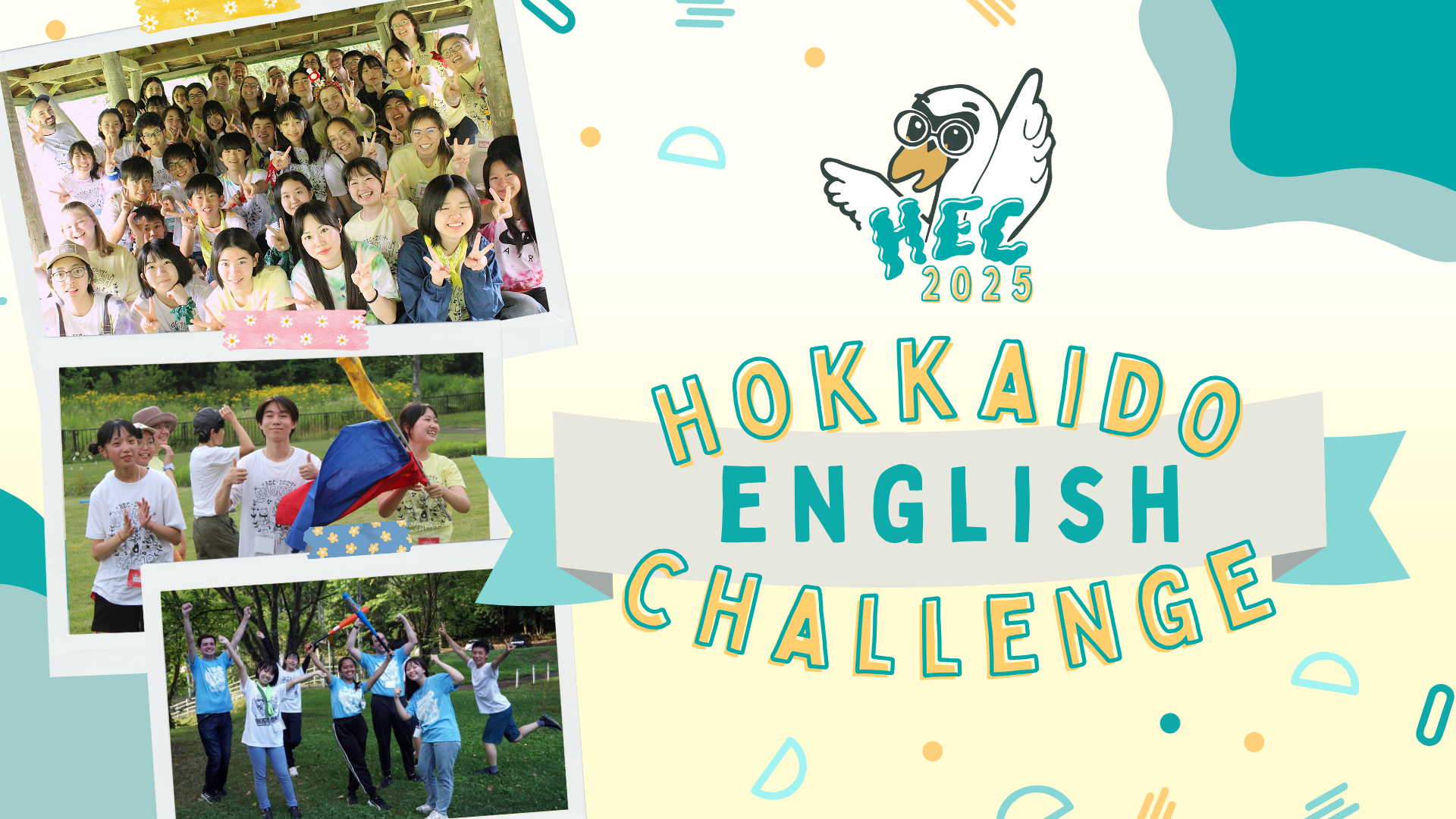 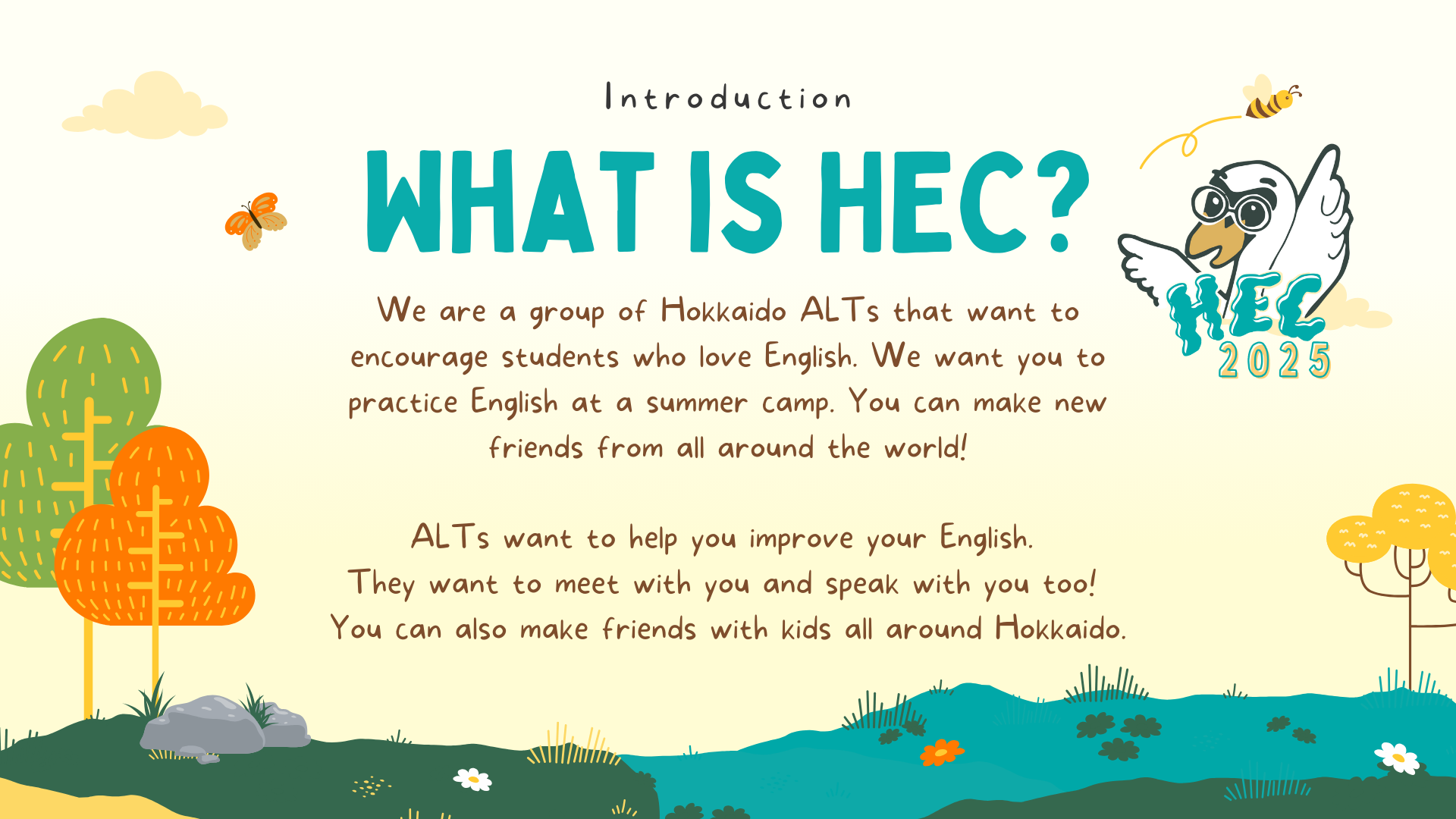 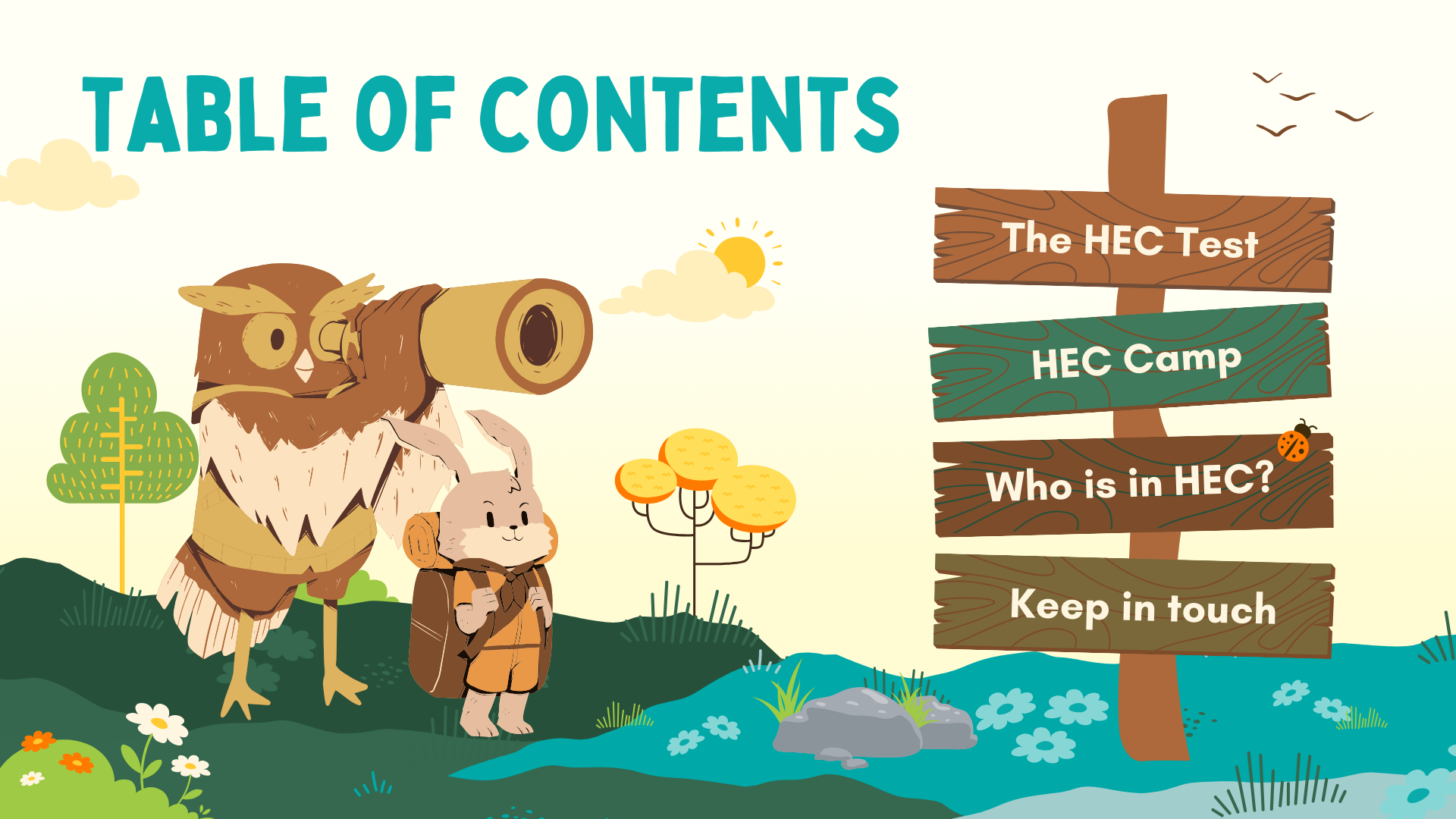 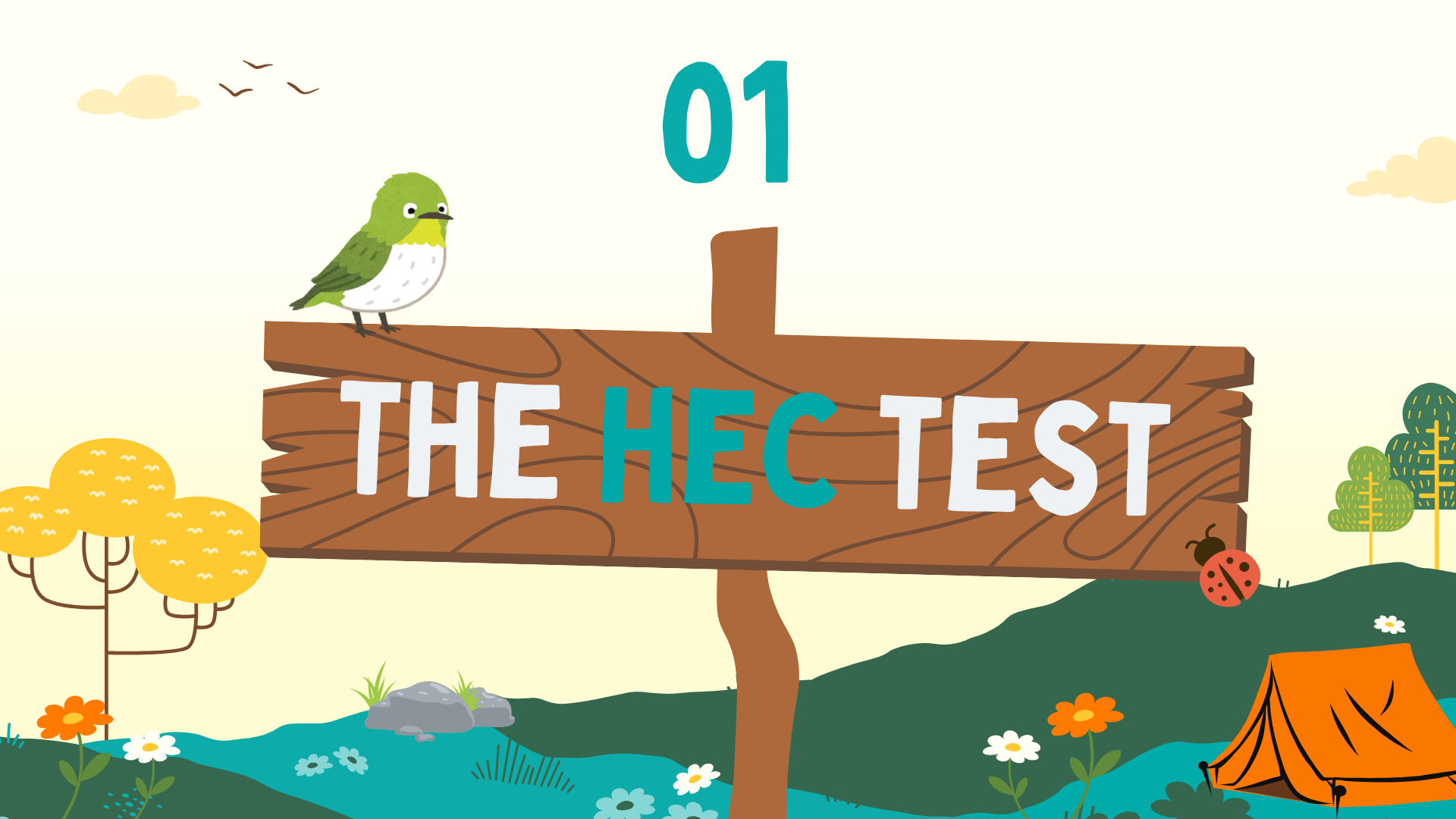 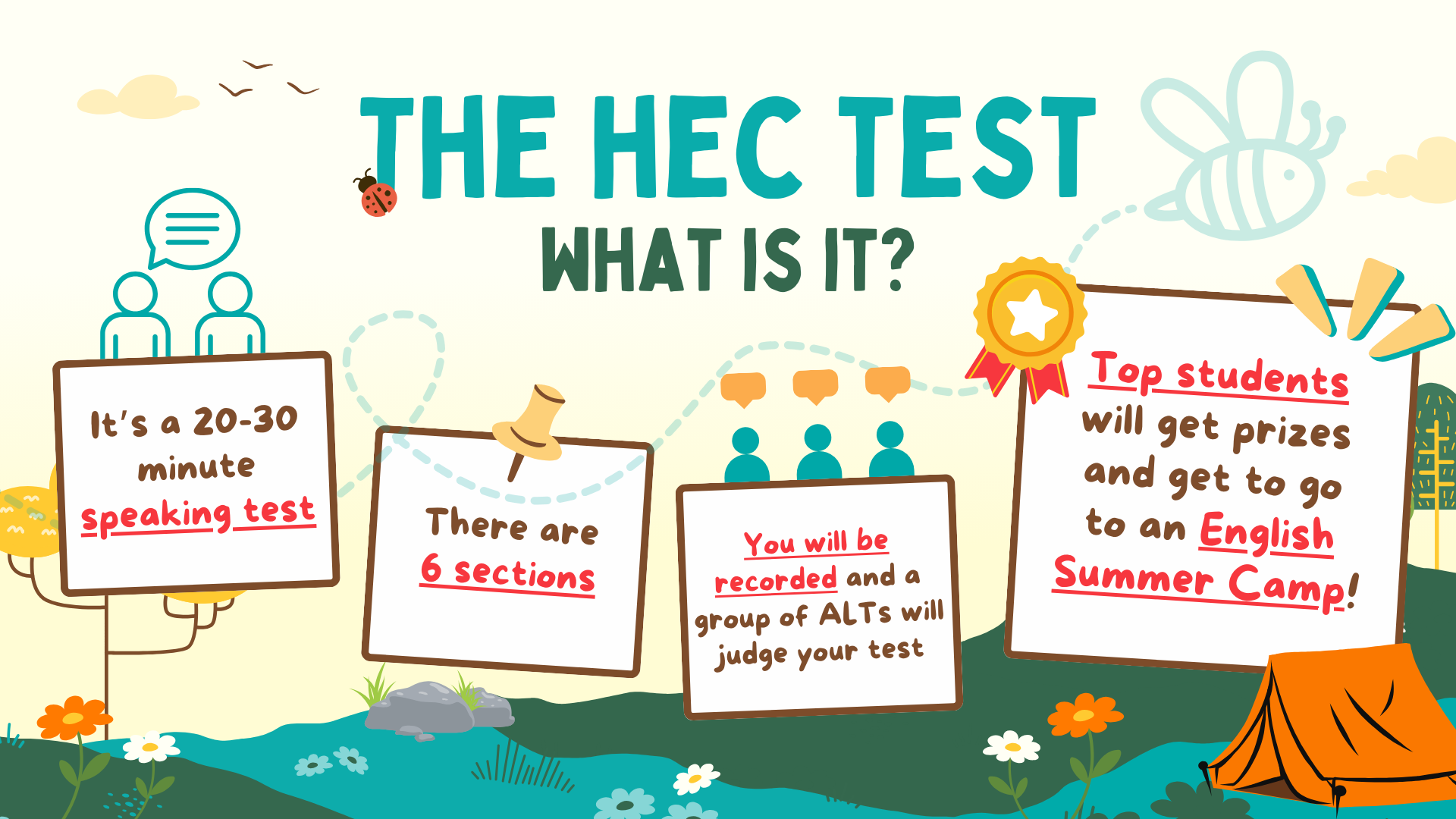 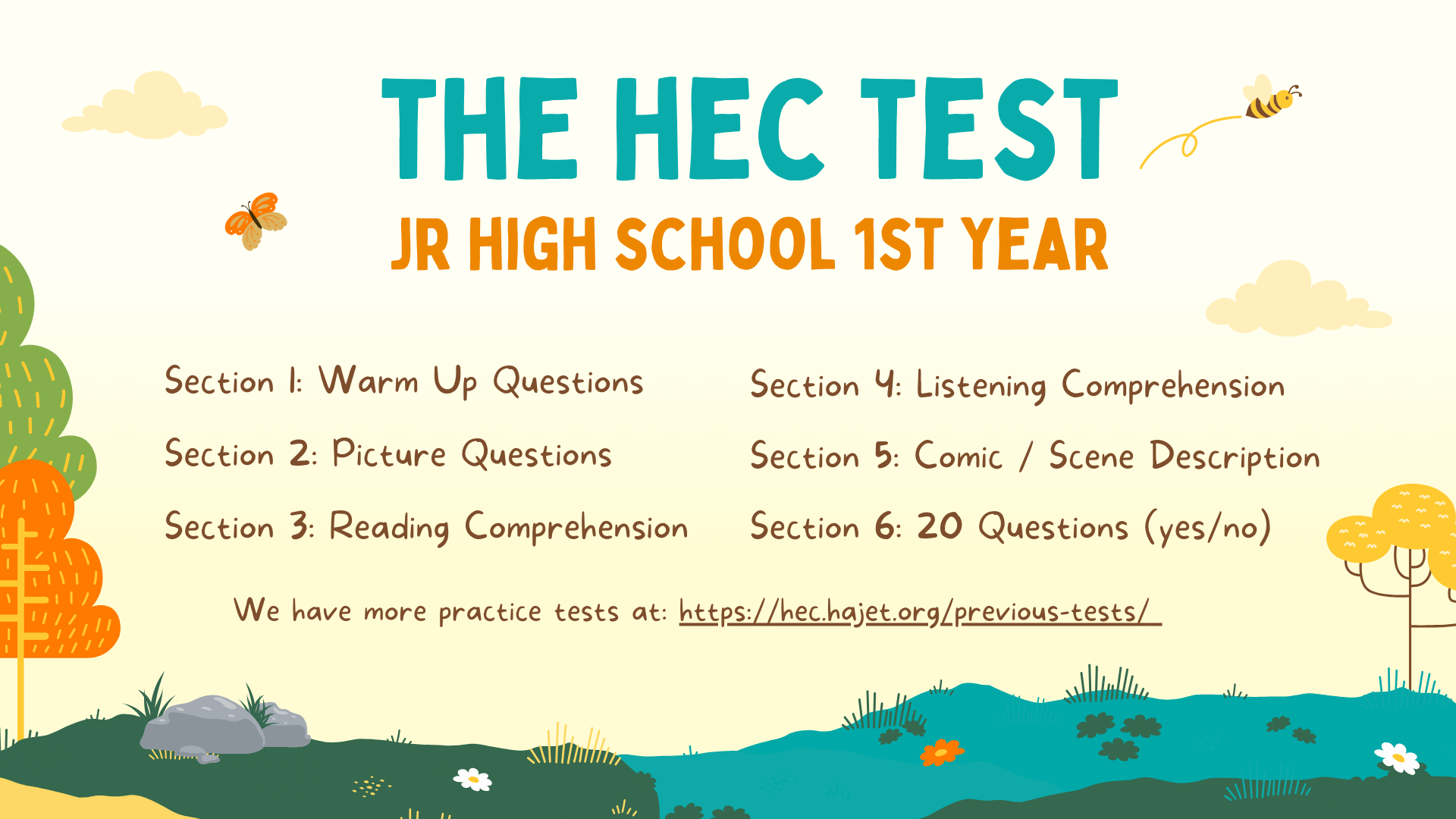 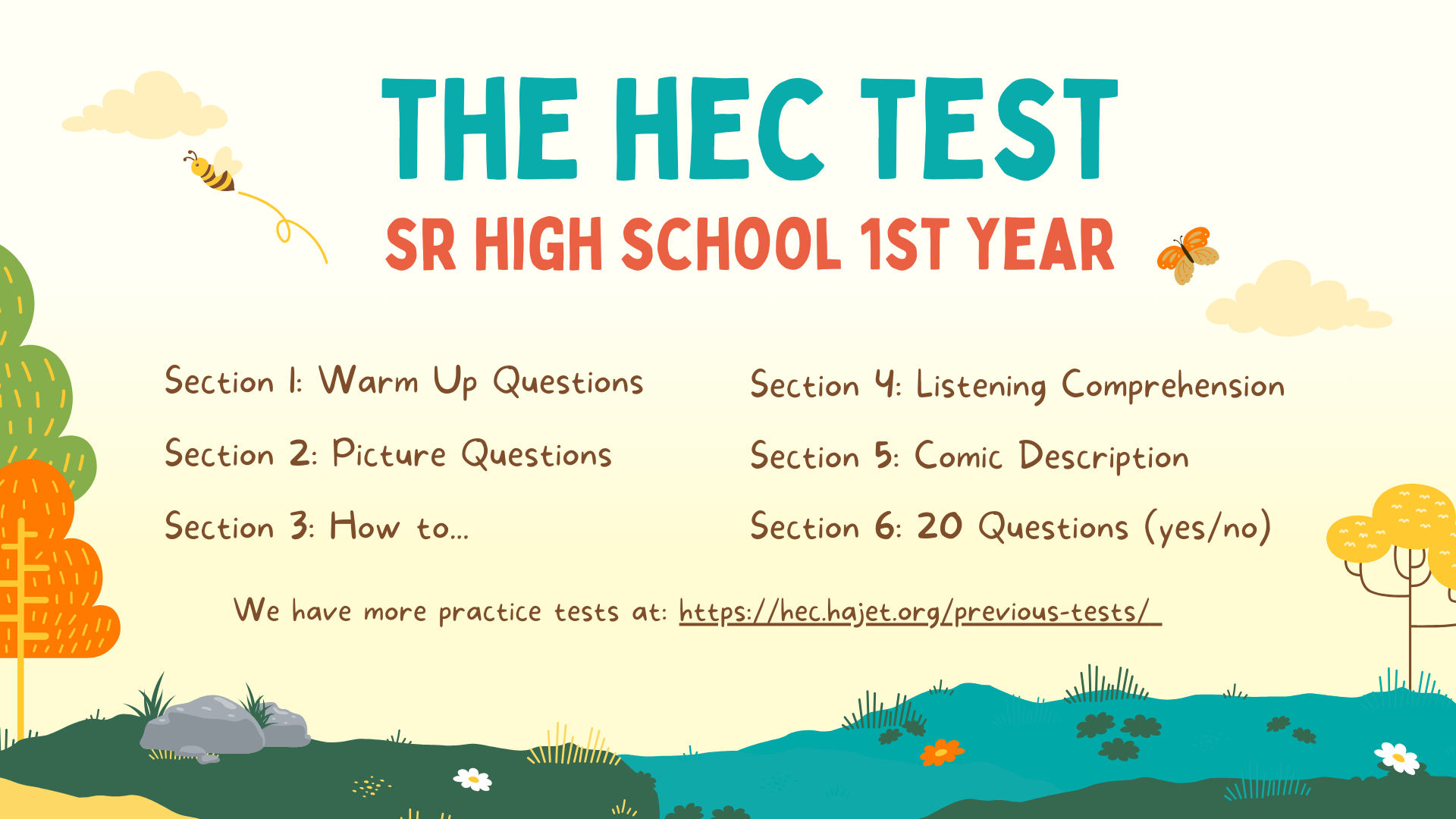 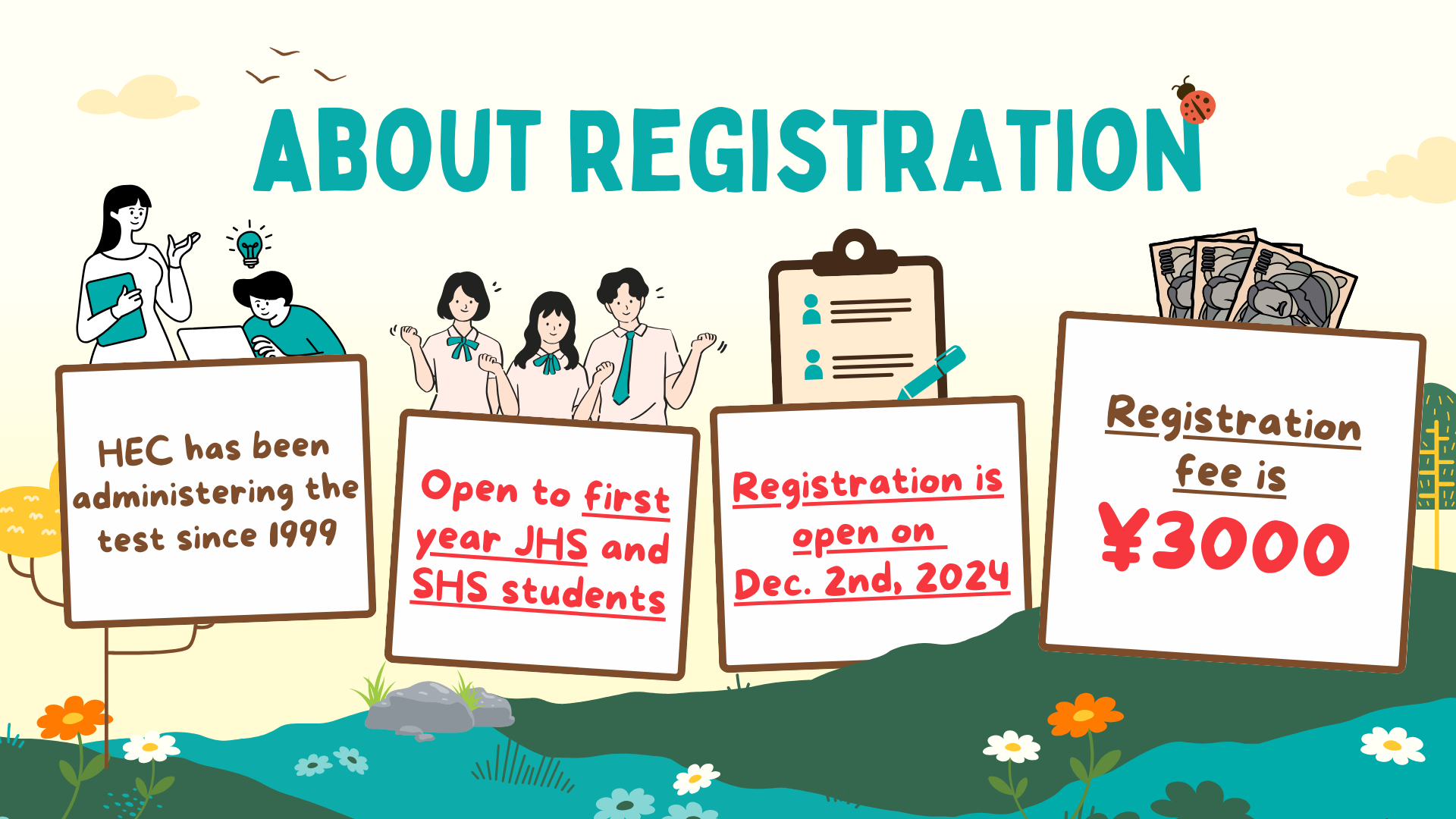 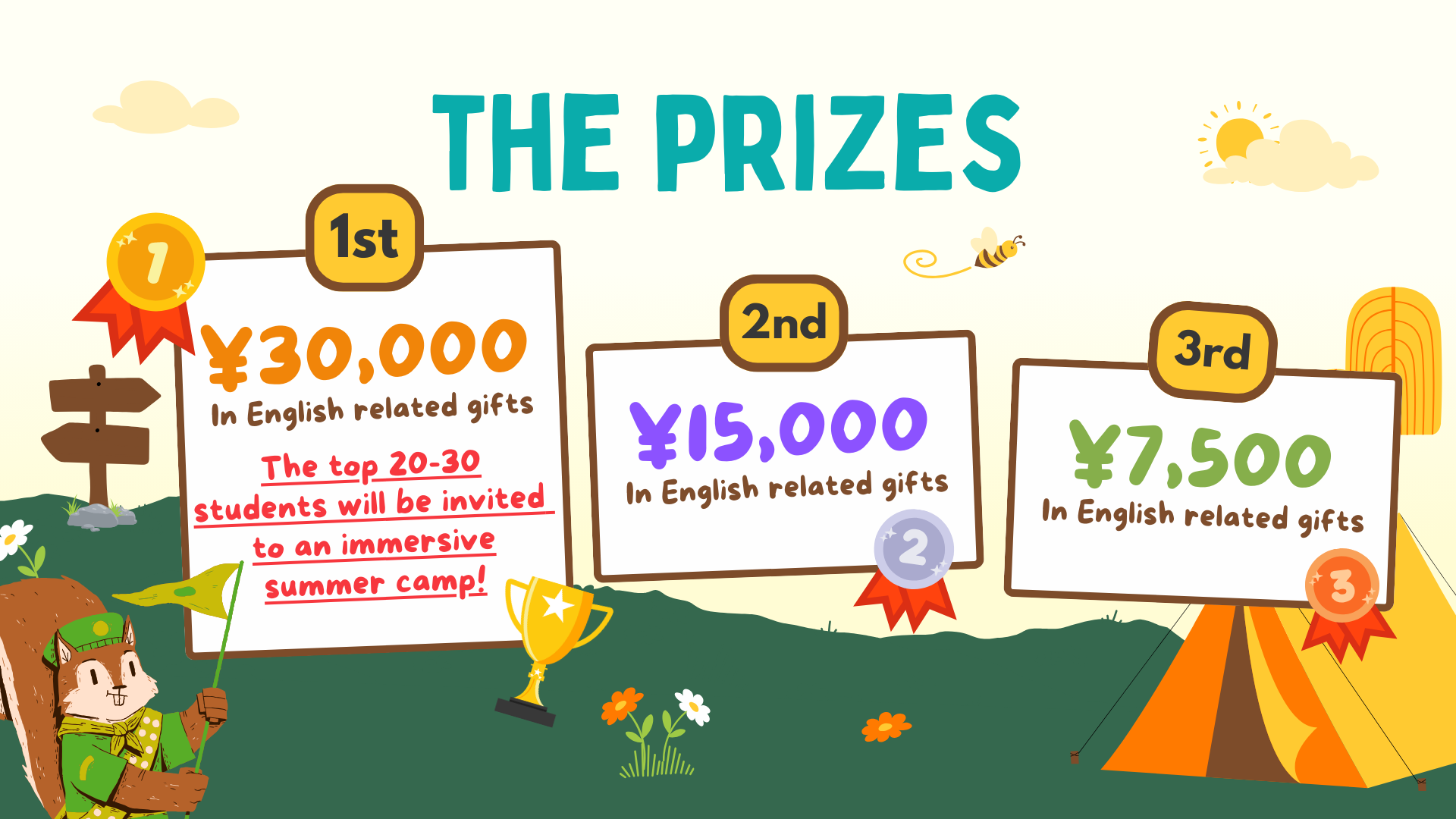 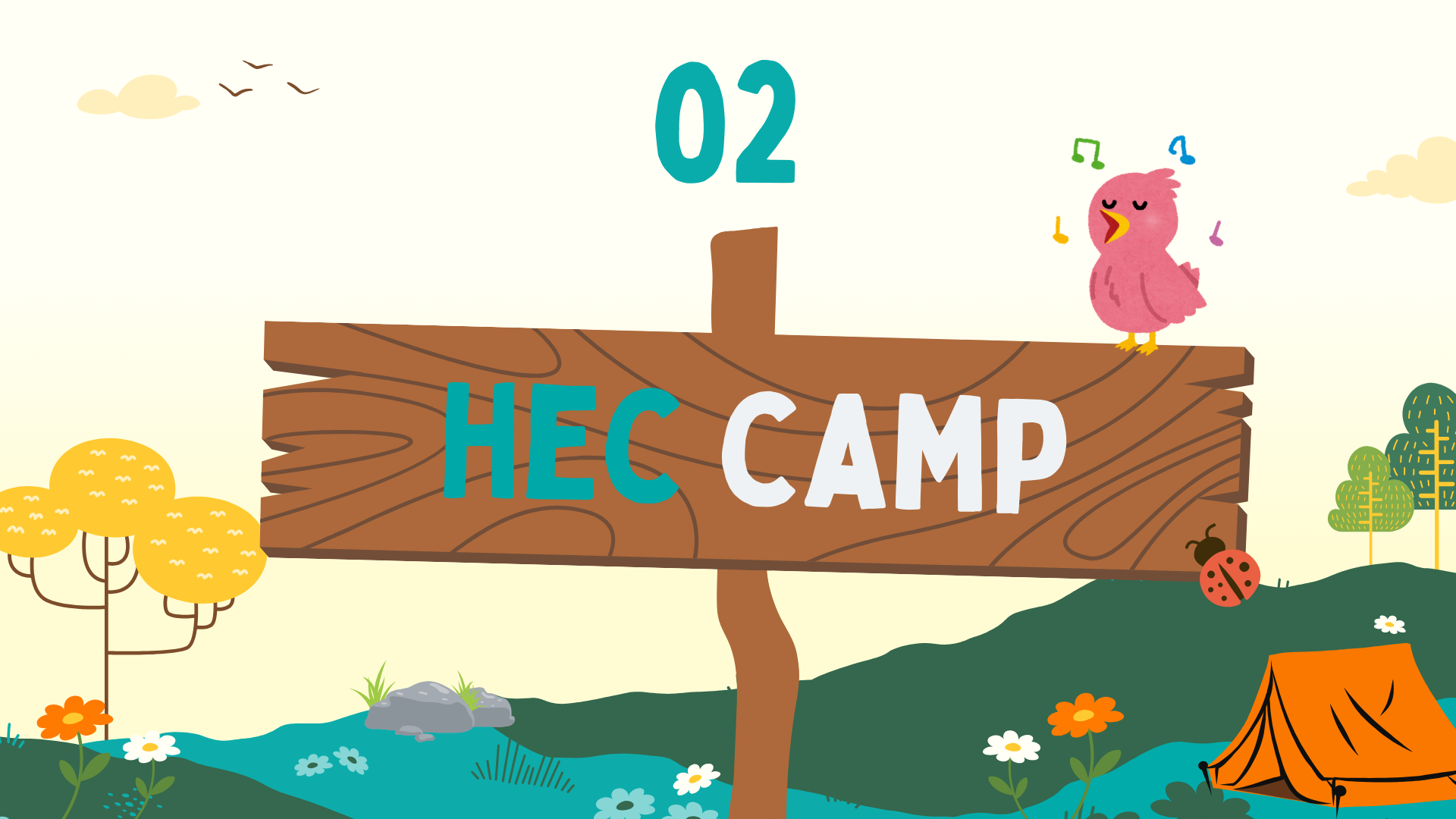 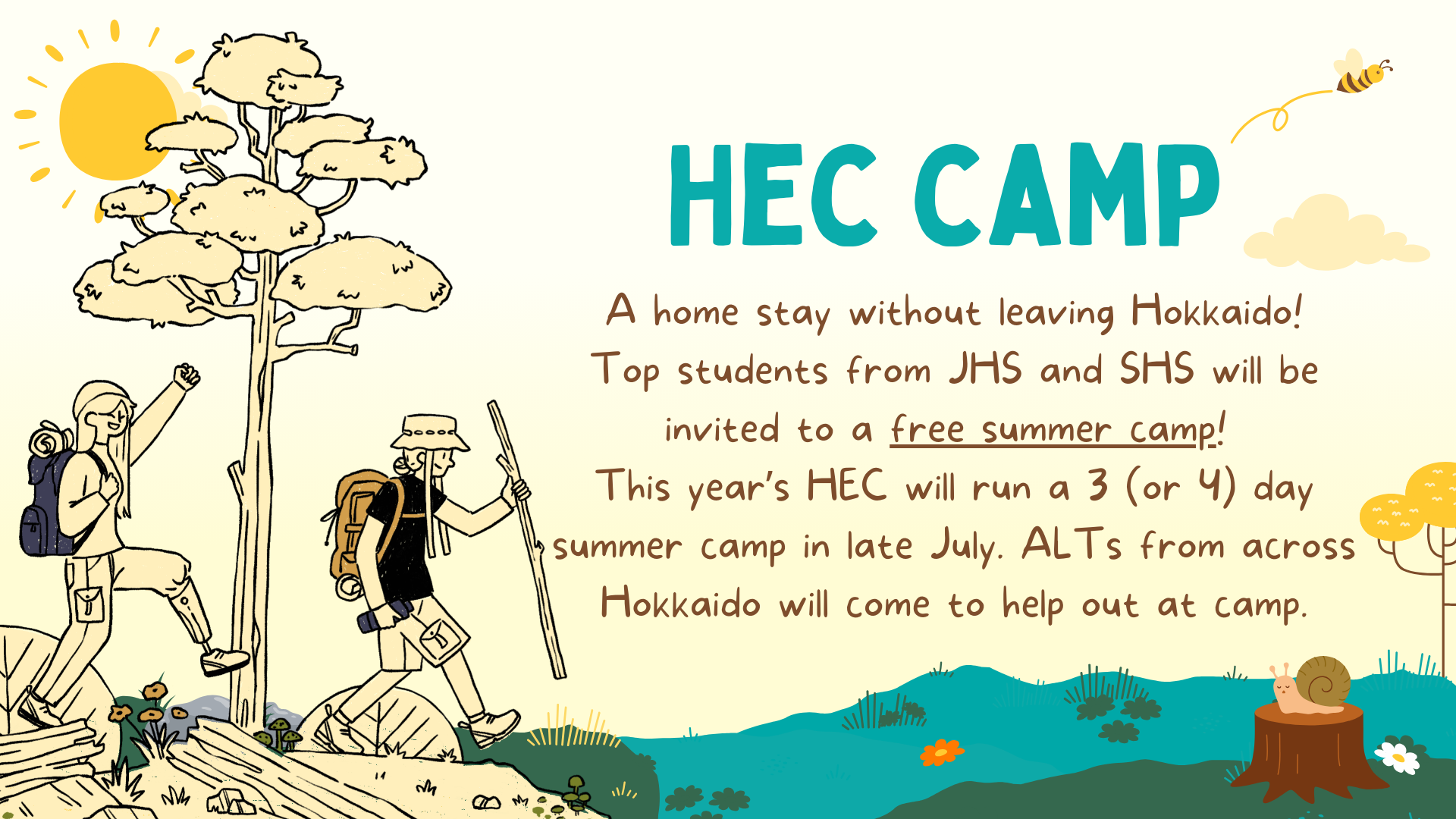 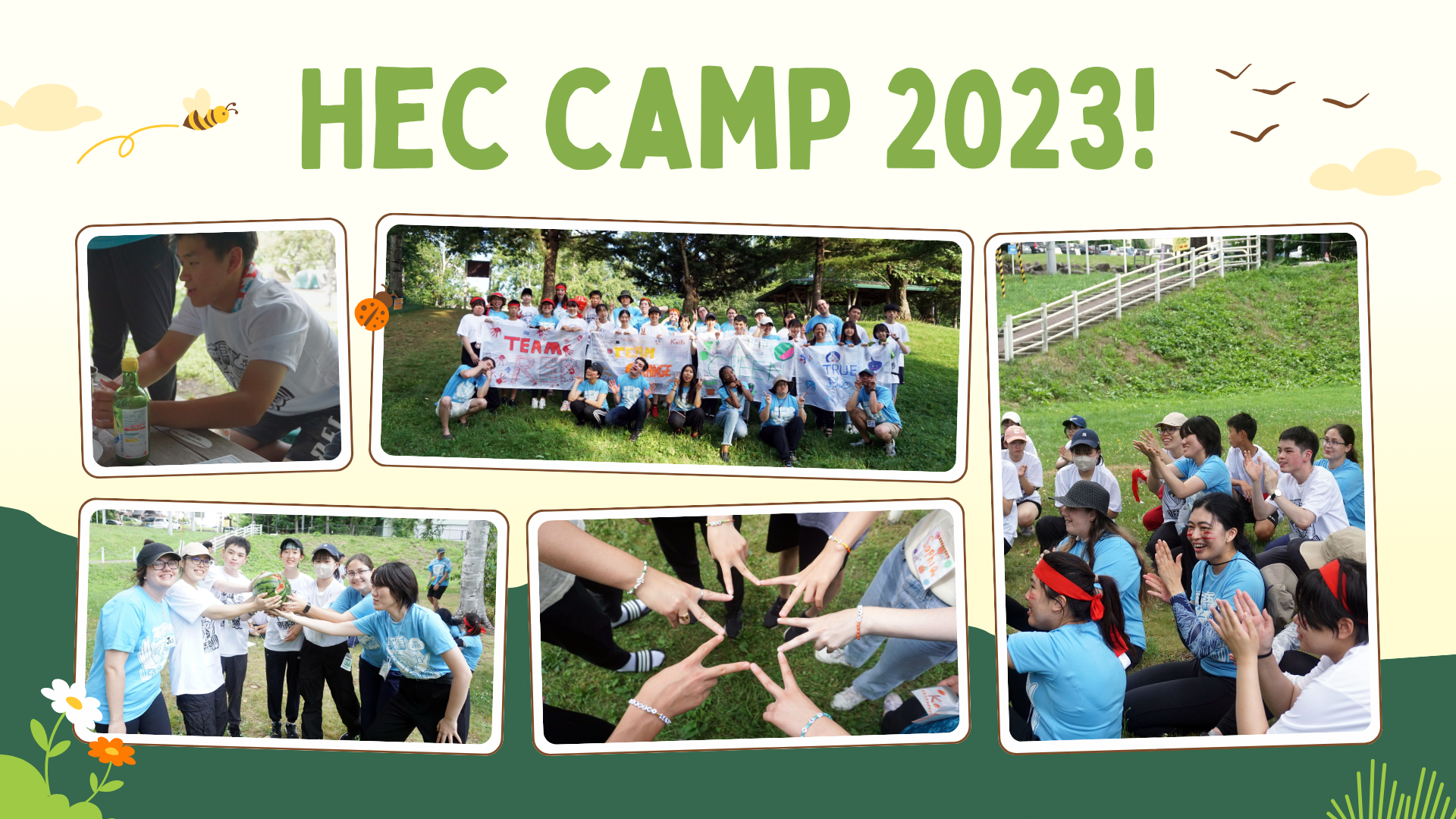 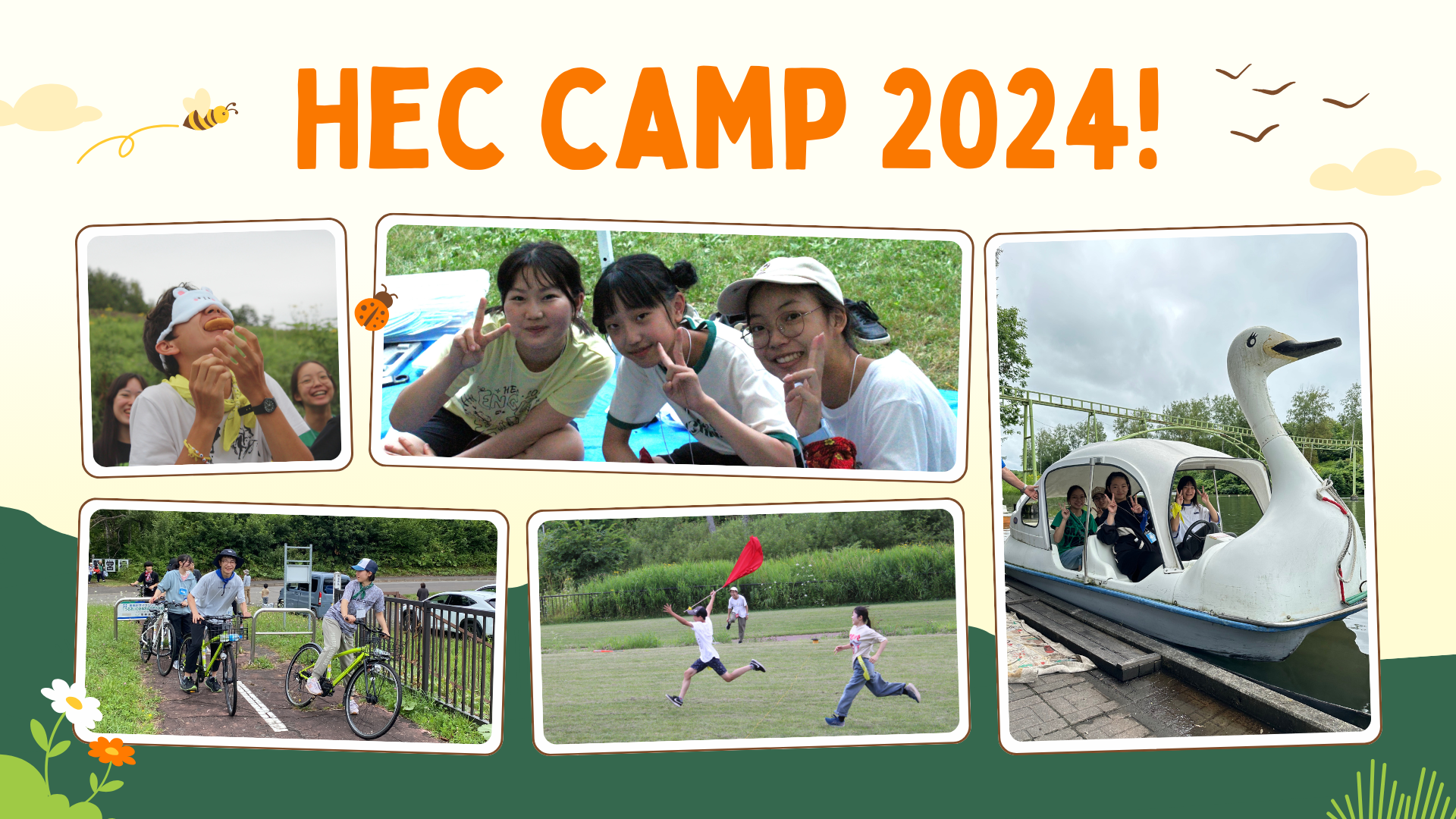 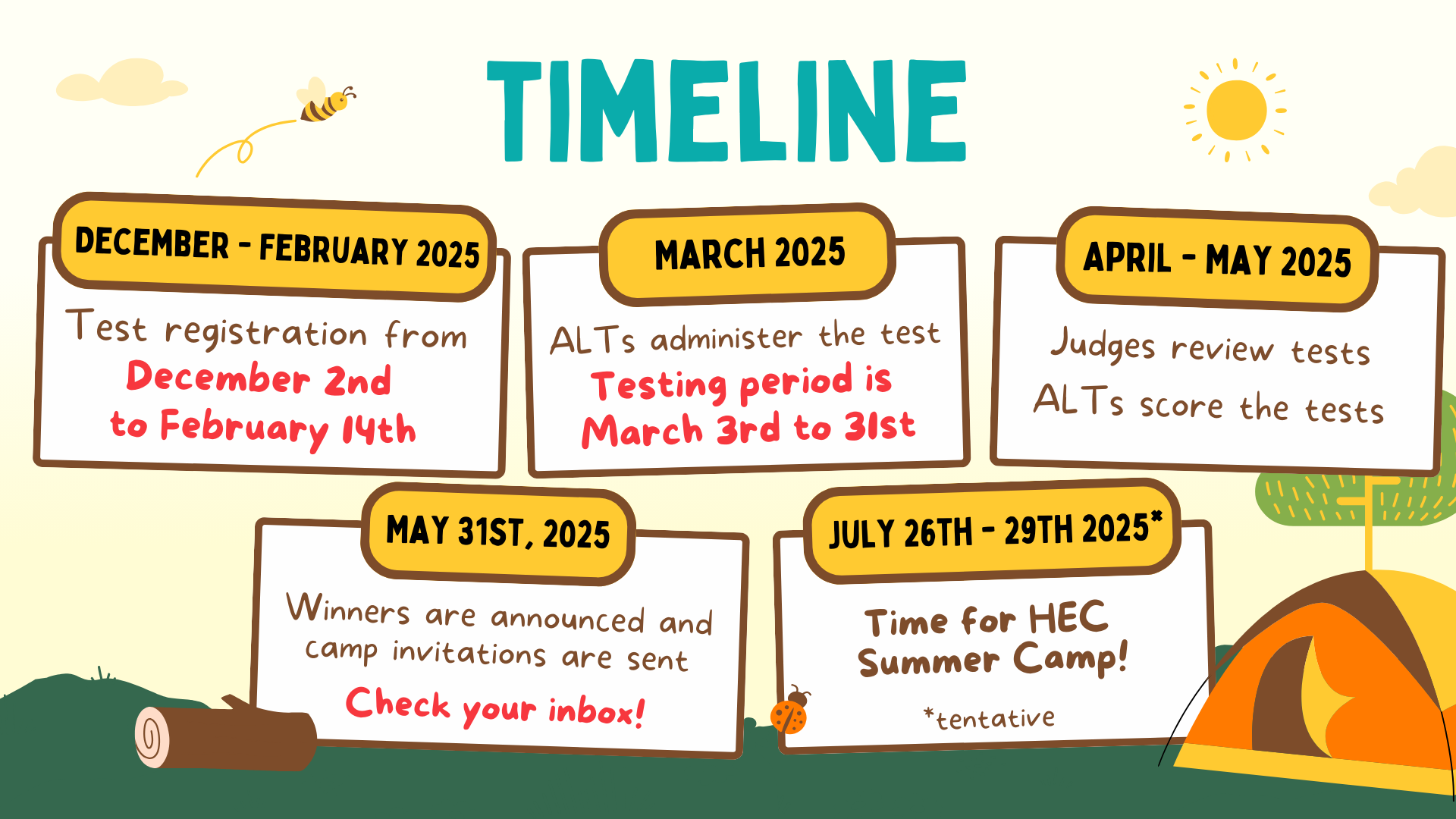 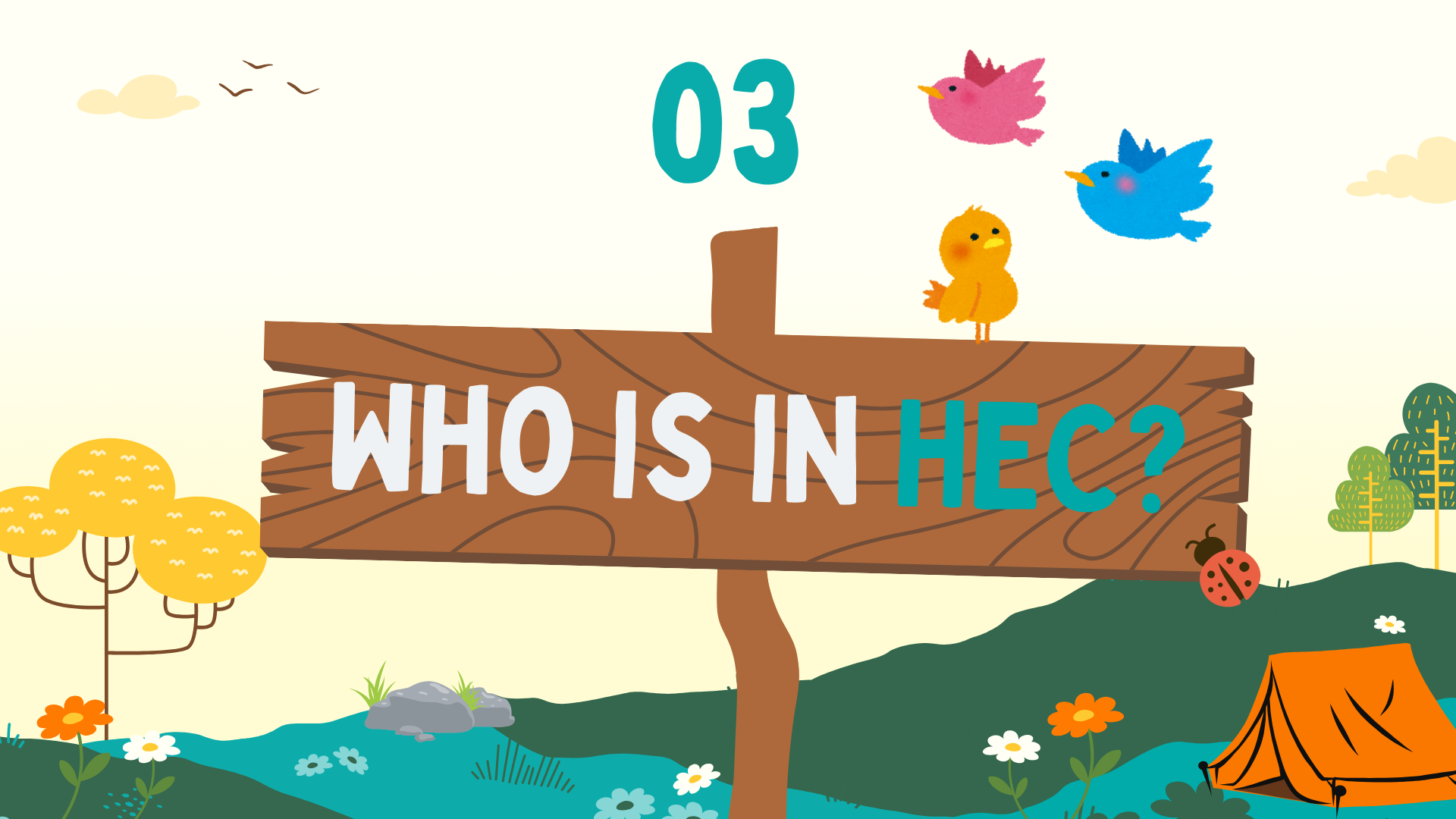 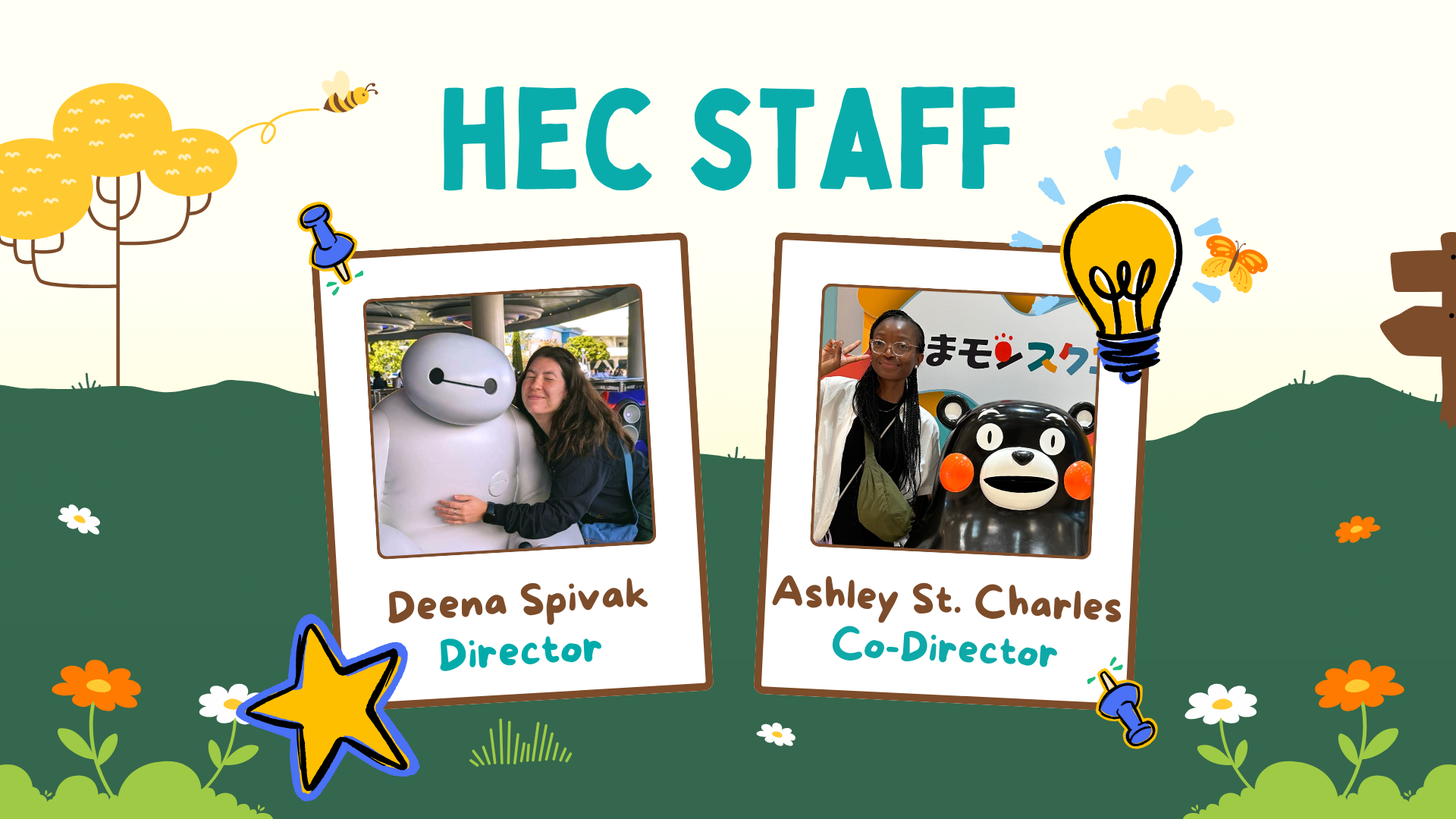 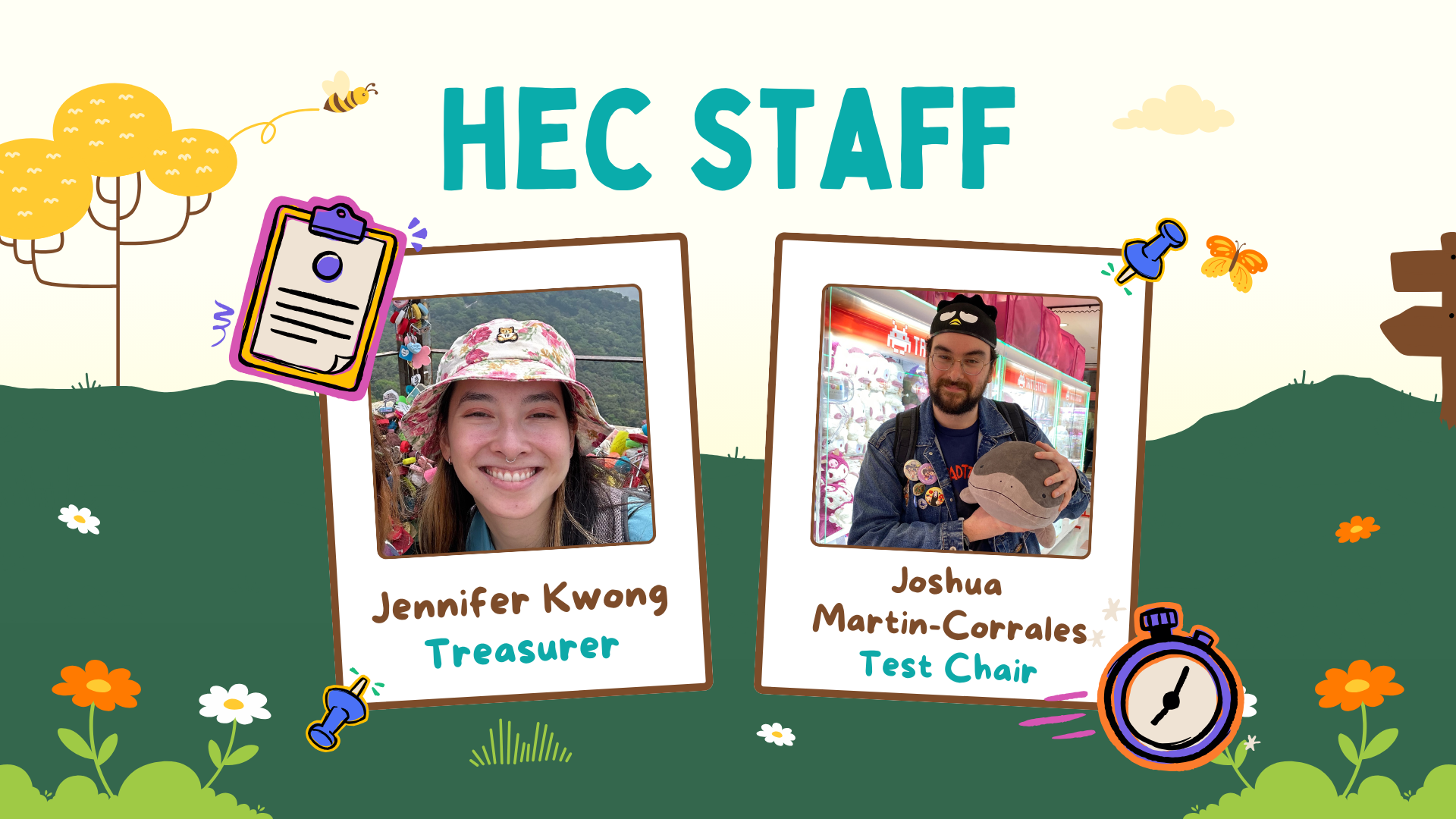 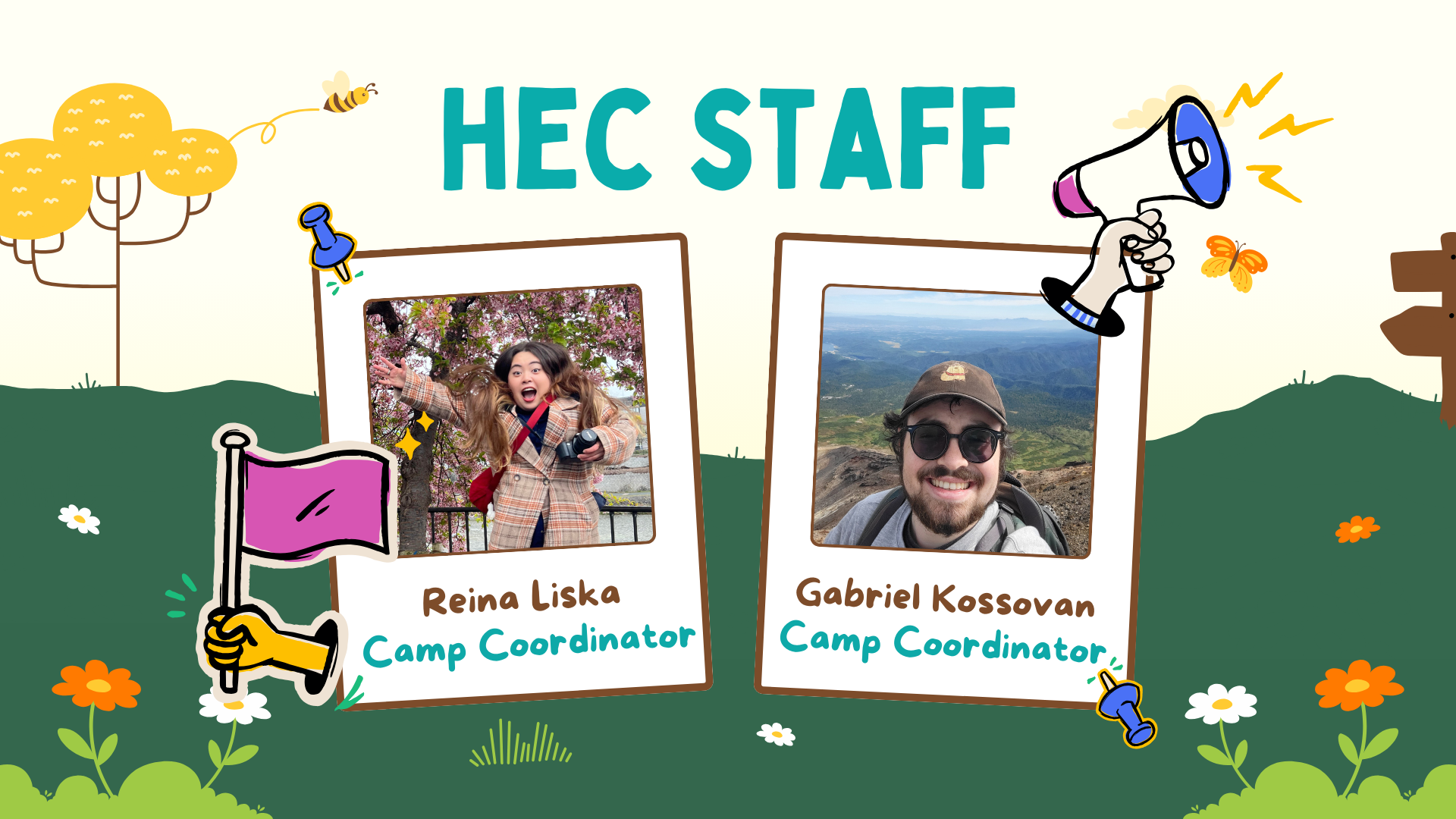 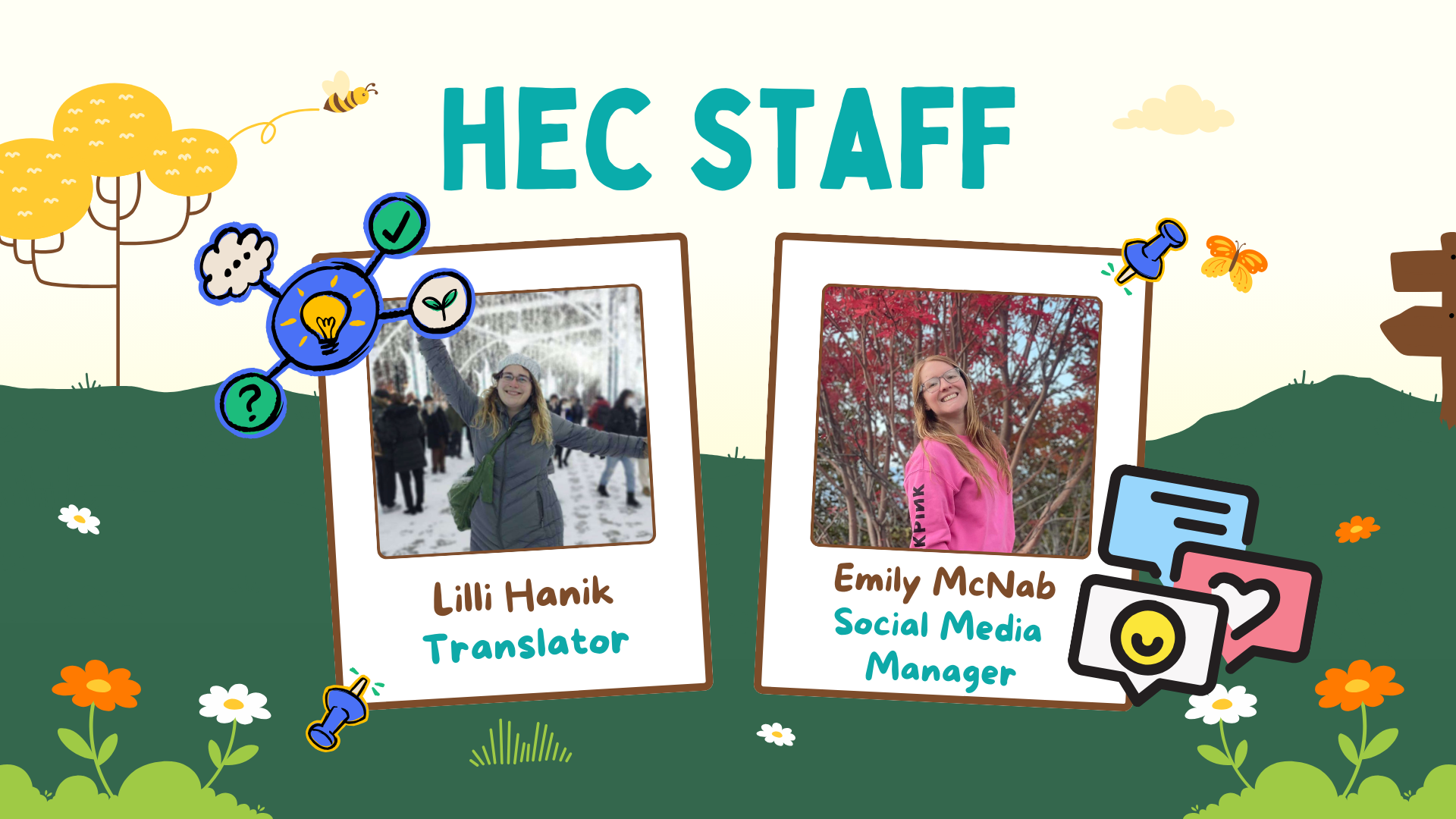 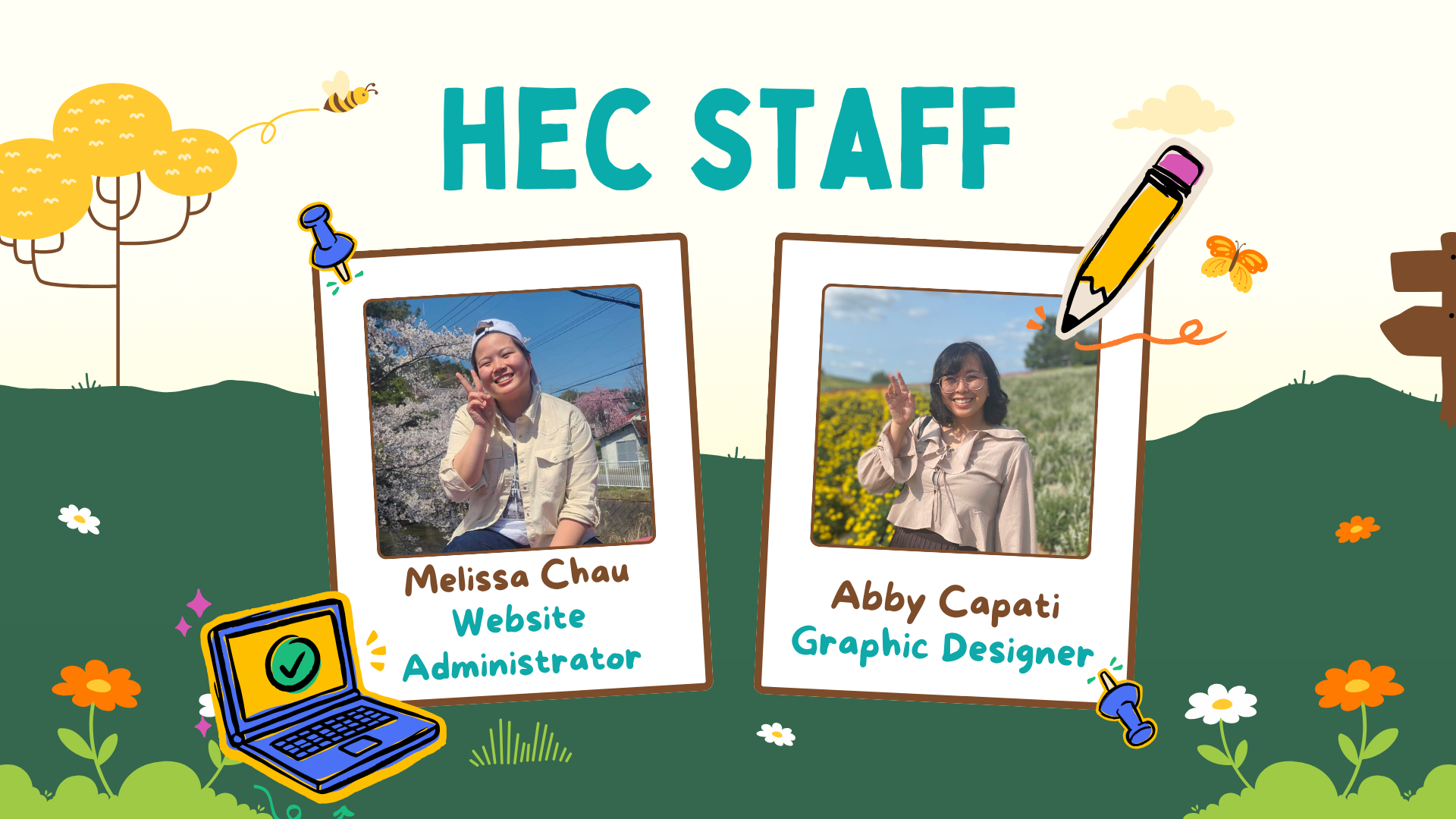 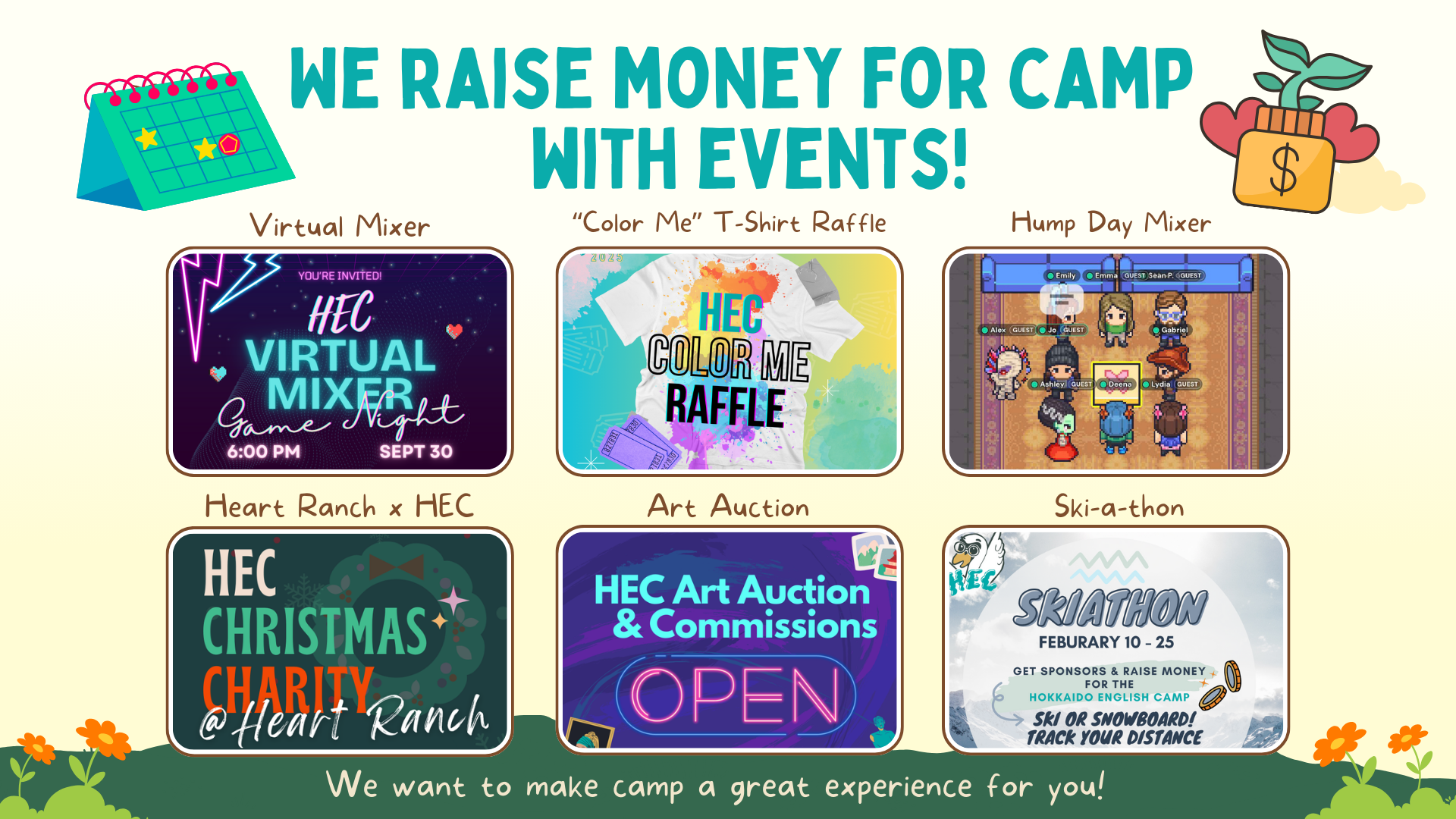 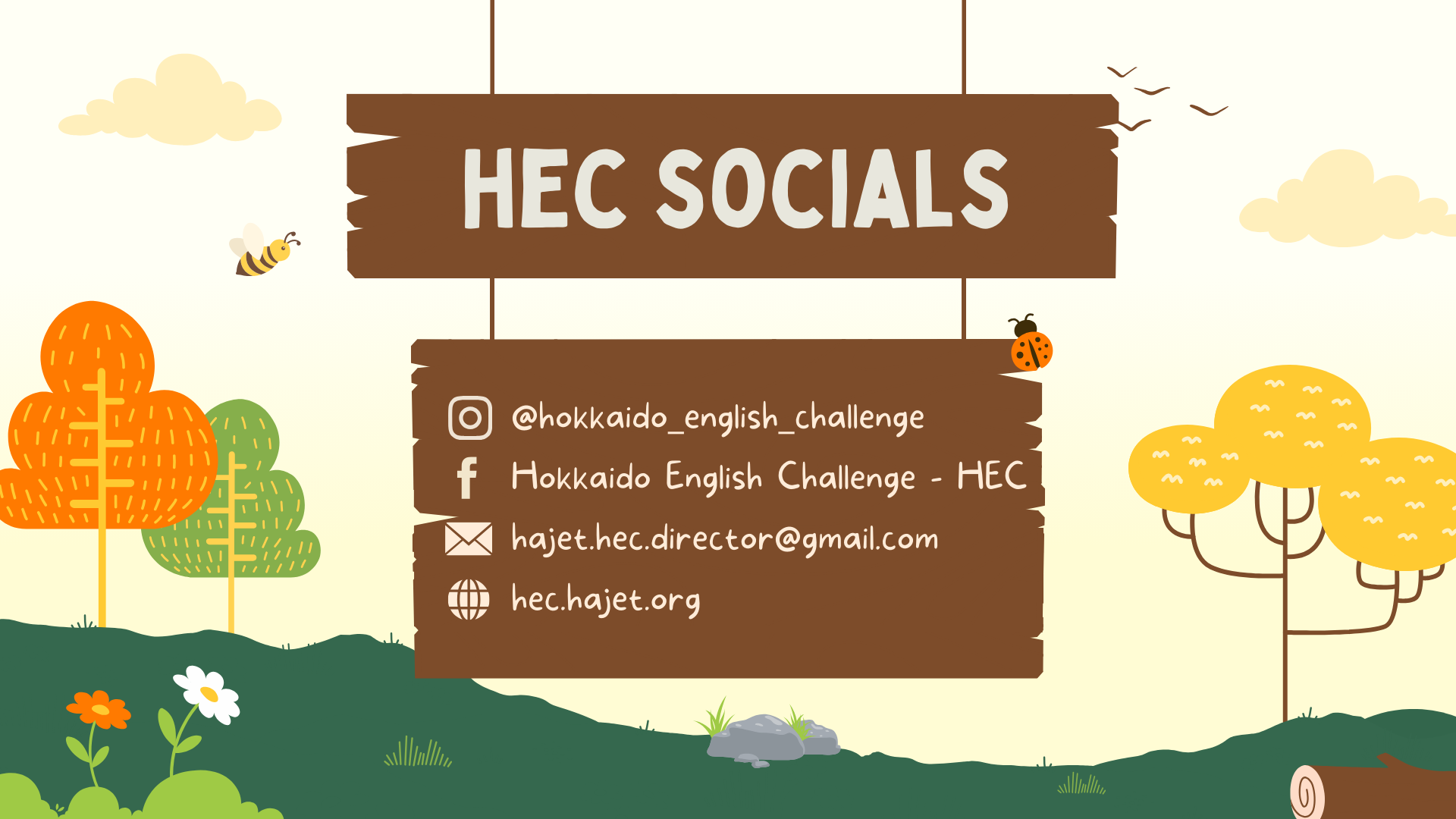 Check out our website!
For more information about HEC, please visit:
JPN : https://hec.hajet.org/ja/story-2/
ENG:  https://hec.hajet.org/
Look at our old tests!
Test your English skills with our practice tests:
https://hec.hajet.org/ja/test-2
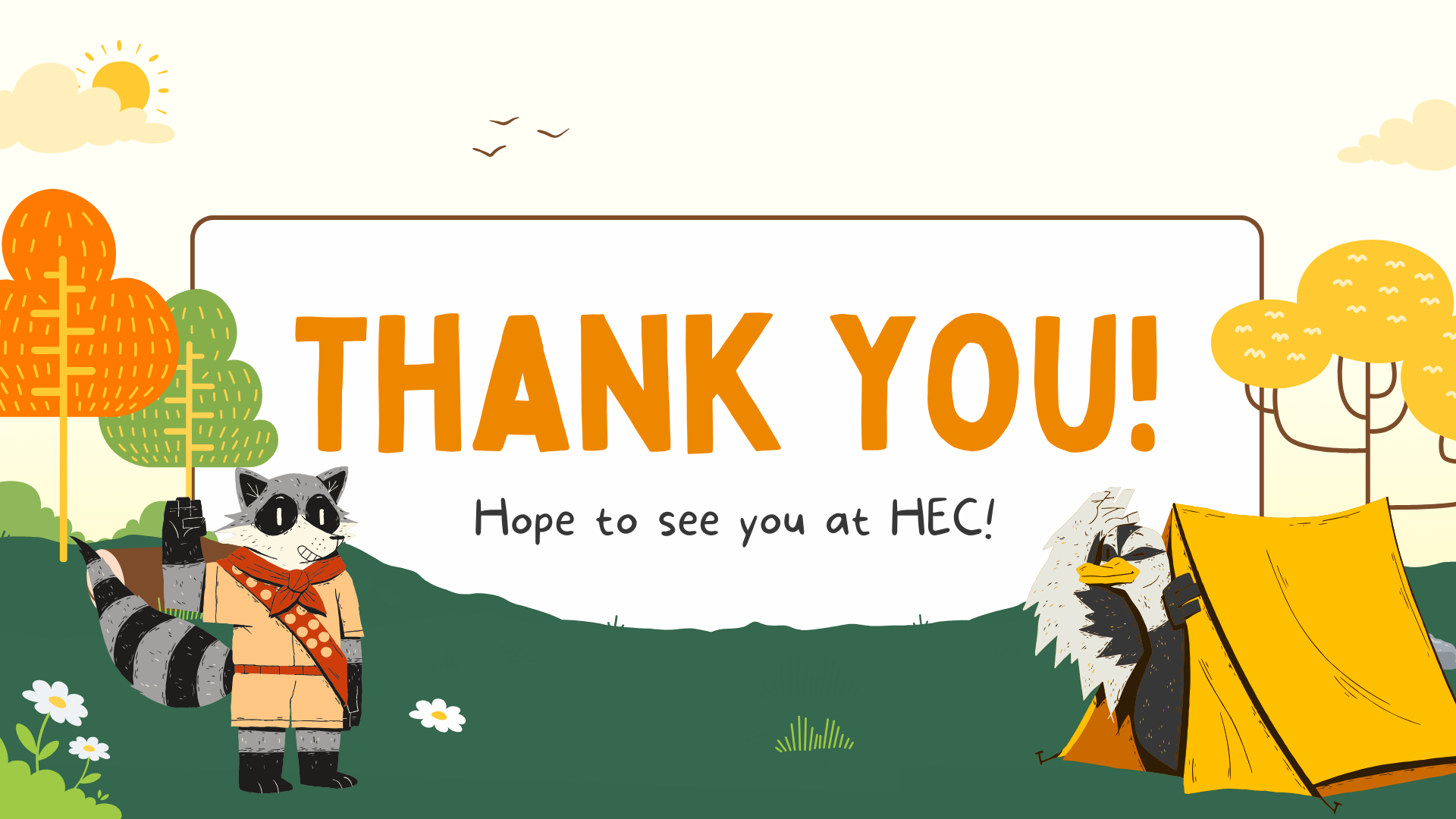